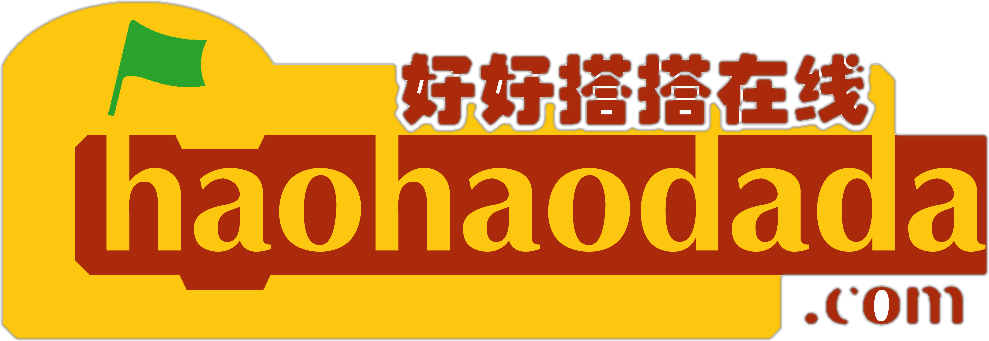 Nano实验箱微课
好好搭搭在线
“
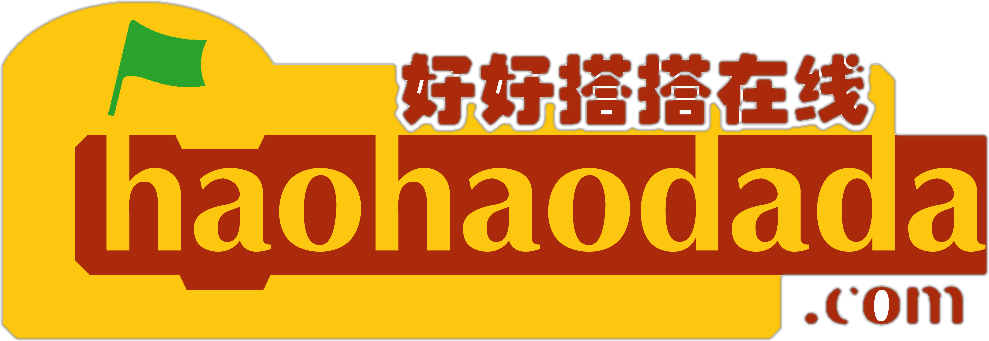 好好搭搭
数码管模块
01
基础知识
02
指令学习
目录
03
程序代码
1
基础知识
数码管模块，它最多可以显示由四个数字组成的数，所以叫做“四位数码管”。数码管的每个数都是由八段LED组成，其中七段LED用于显示数字，第八段在数字的右下角，用于显示小数点。
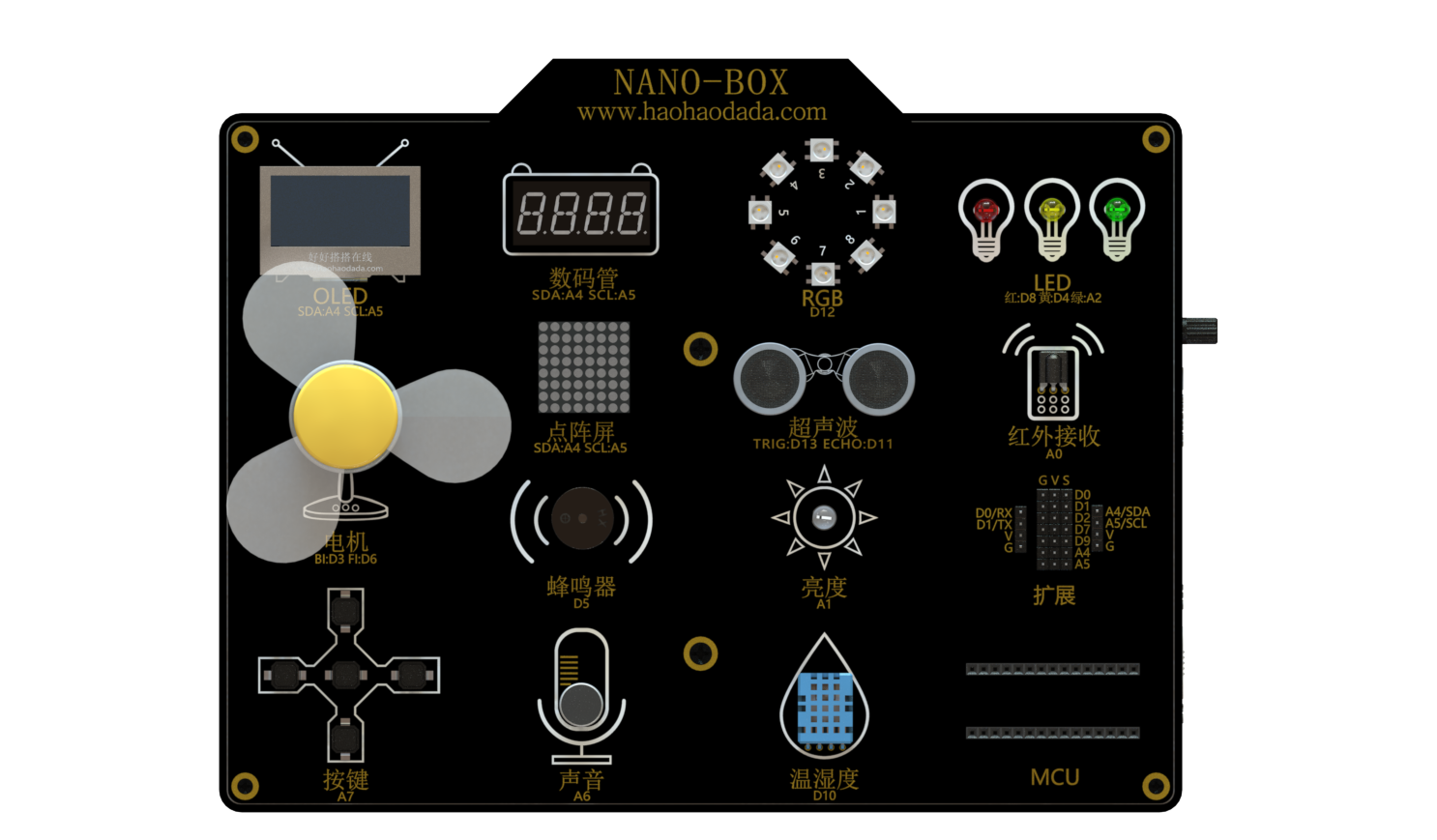 第1位
第4位
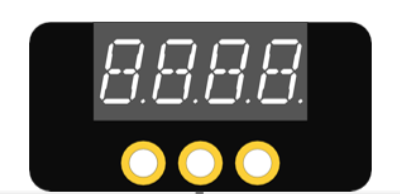 2
指令学习
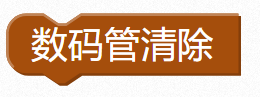 使用这个指令可以清除数码管上显示的内容。
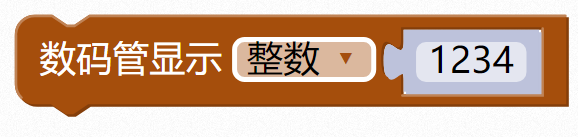 使用这个指令可以让数码管显示指定的数，可以显示小数也可以显示整数。
使用这个指令可以让数码管显示指定的内容，第一个参数是指位数，从右开始数，第二个参数是数值大小，取值为0-9；第三个参数是指小数点的灯亮或灭。
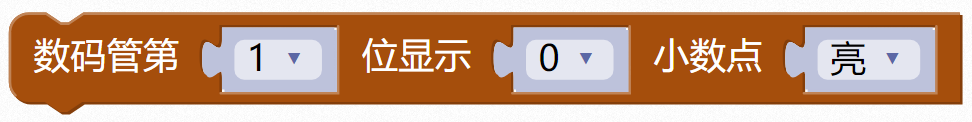 程序代码
4
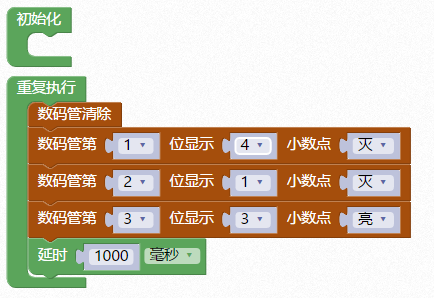 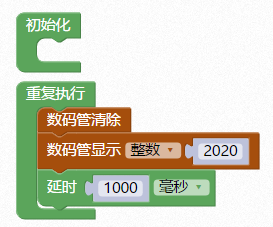 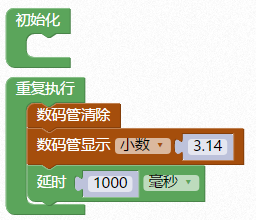 02
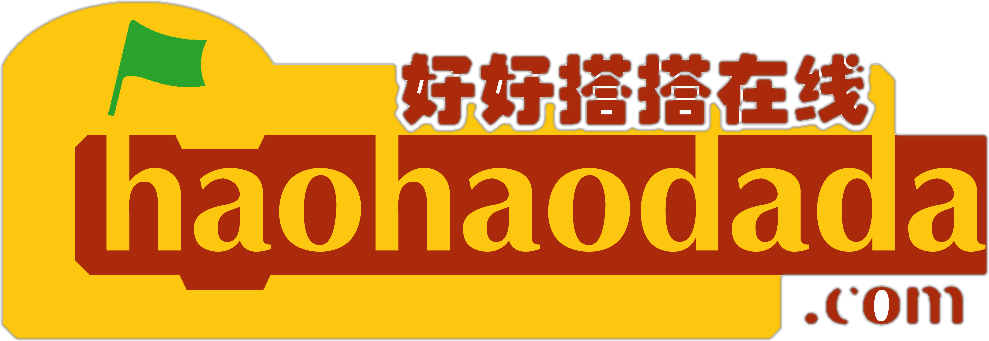 谢谢观看
“